Ի՞ՆՉ ՎԻՃԱԿՈՒՄ
5
1
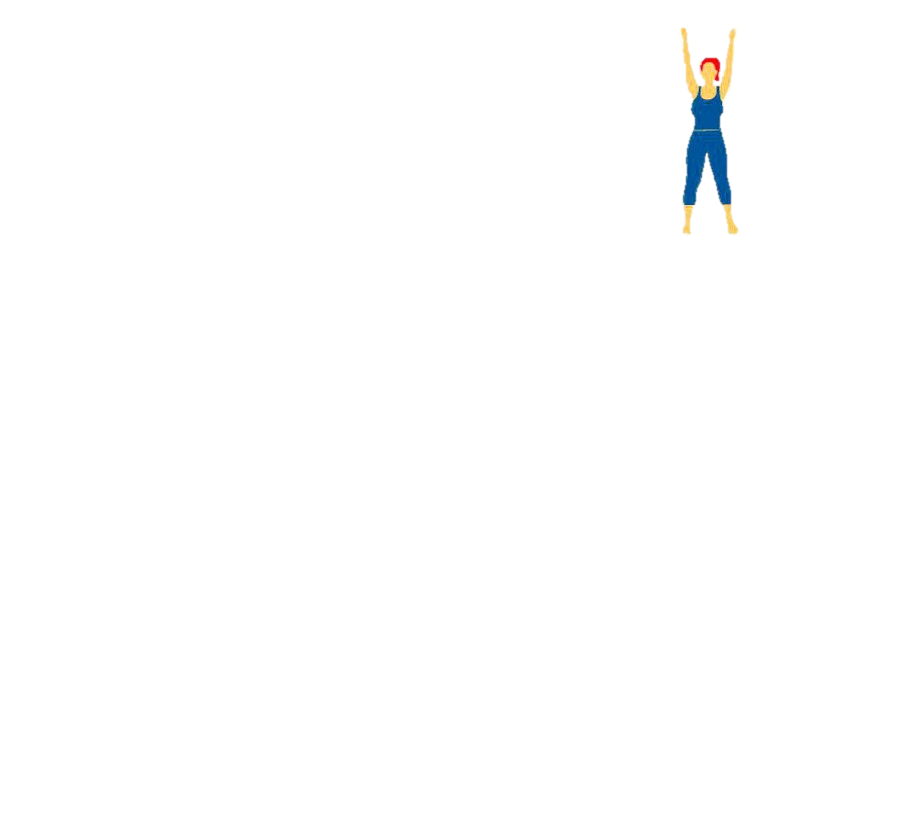 1
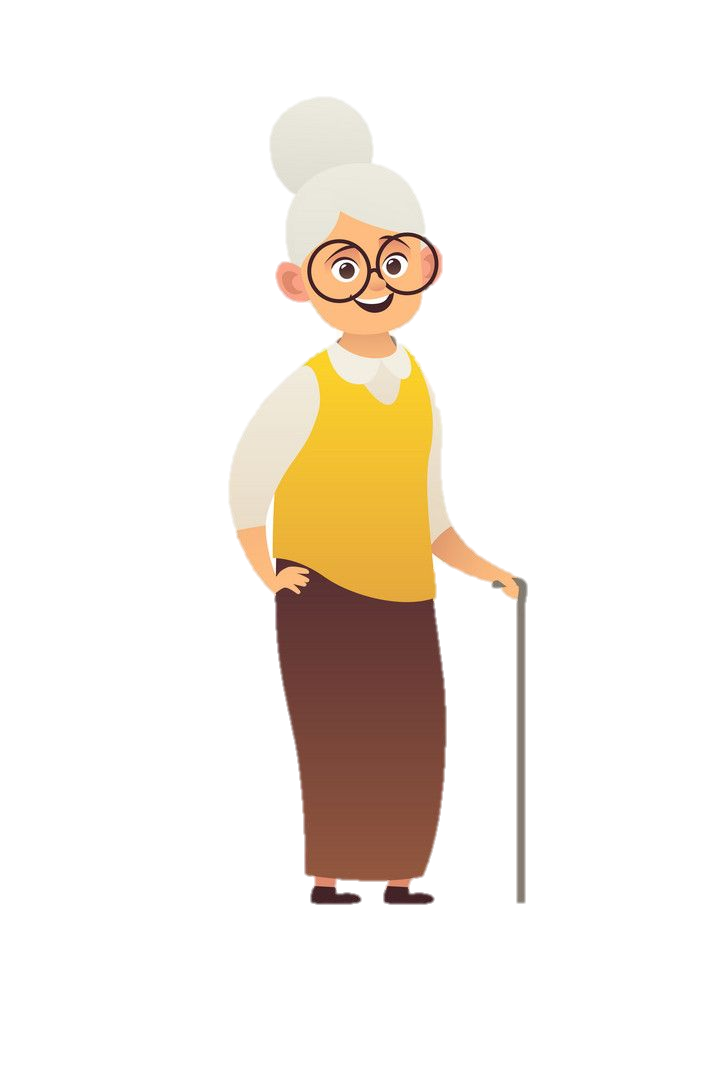 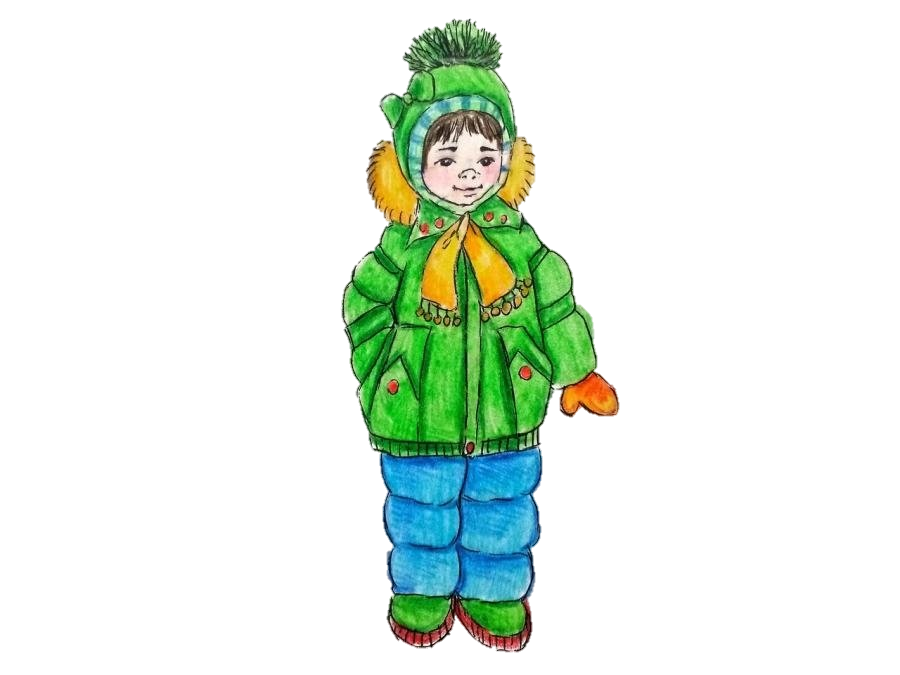 9
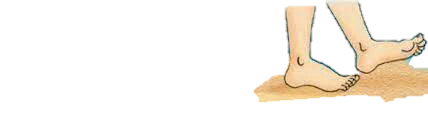 Հորիզոնական  
1,2,3,4,5,6
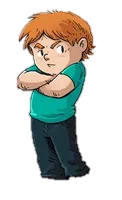 4
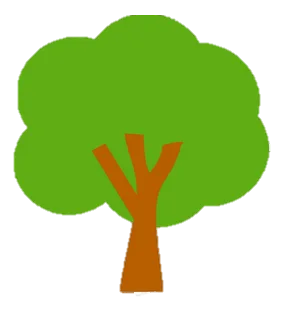 2
1
3
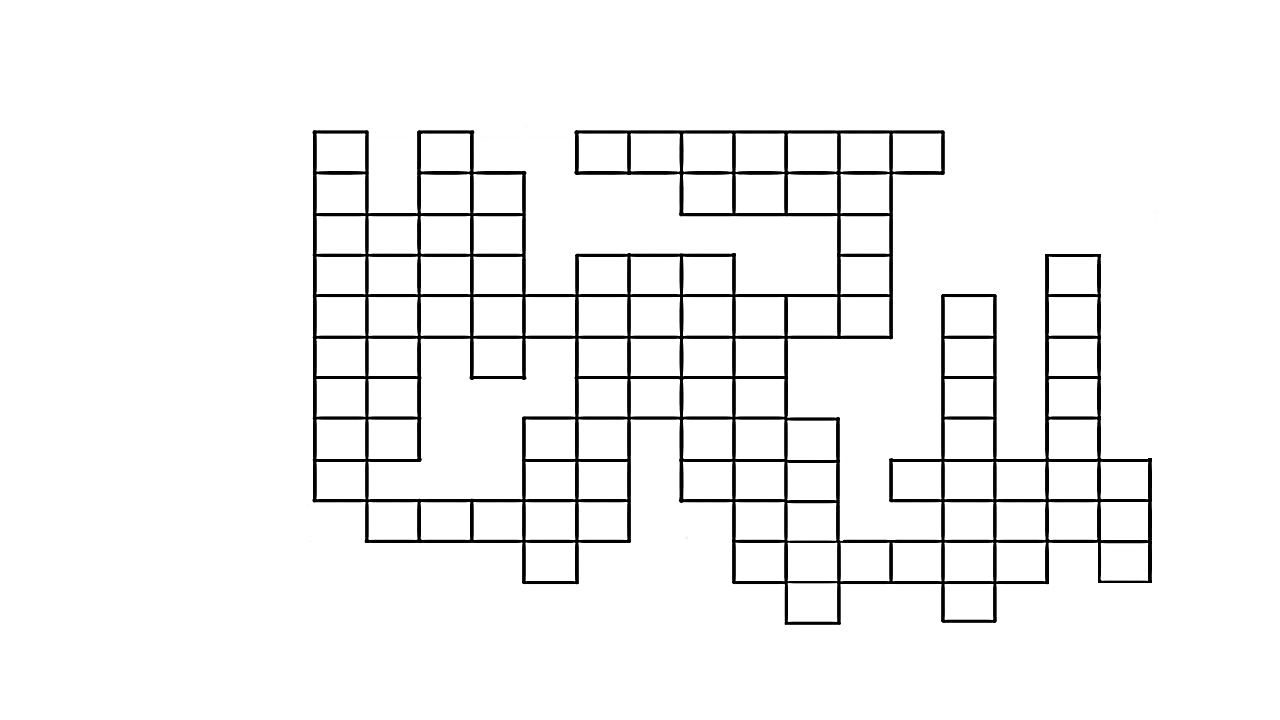 գ
ա
տ
վ
հ
ն
ա
1
ու
ծ
4
14
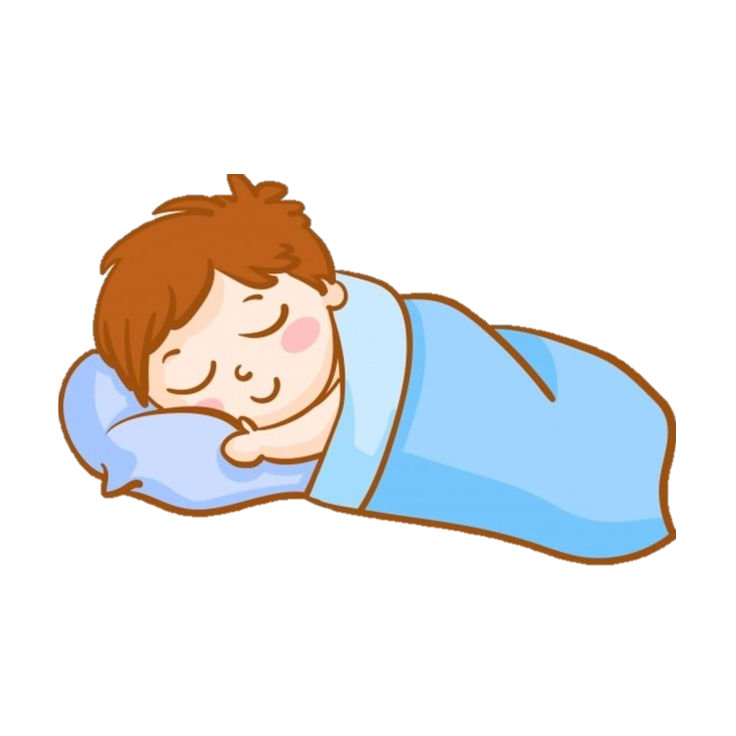 7
2
ղ
բ
խ
տ
կ
ր
ու
Ուղղահայաց  
1,2,3,4,5,6,7,8,9,
10,11,12,13,14
2
5
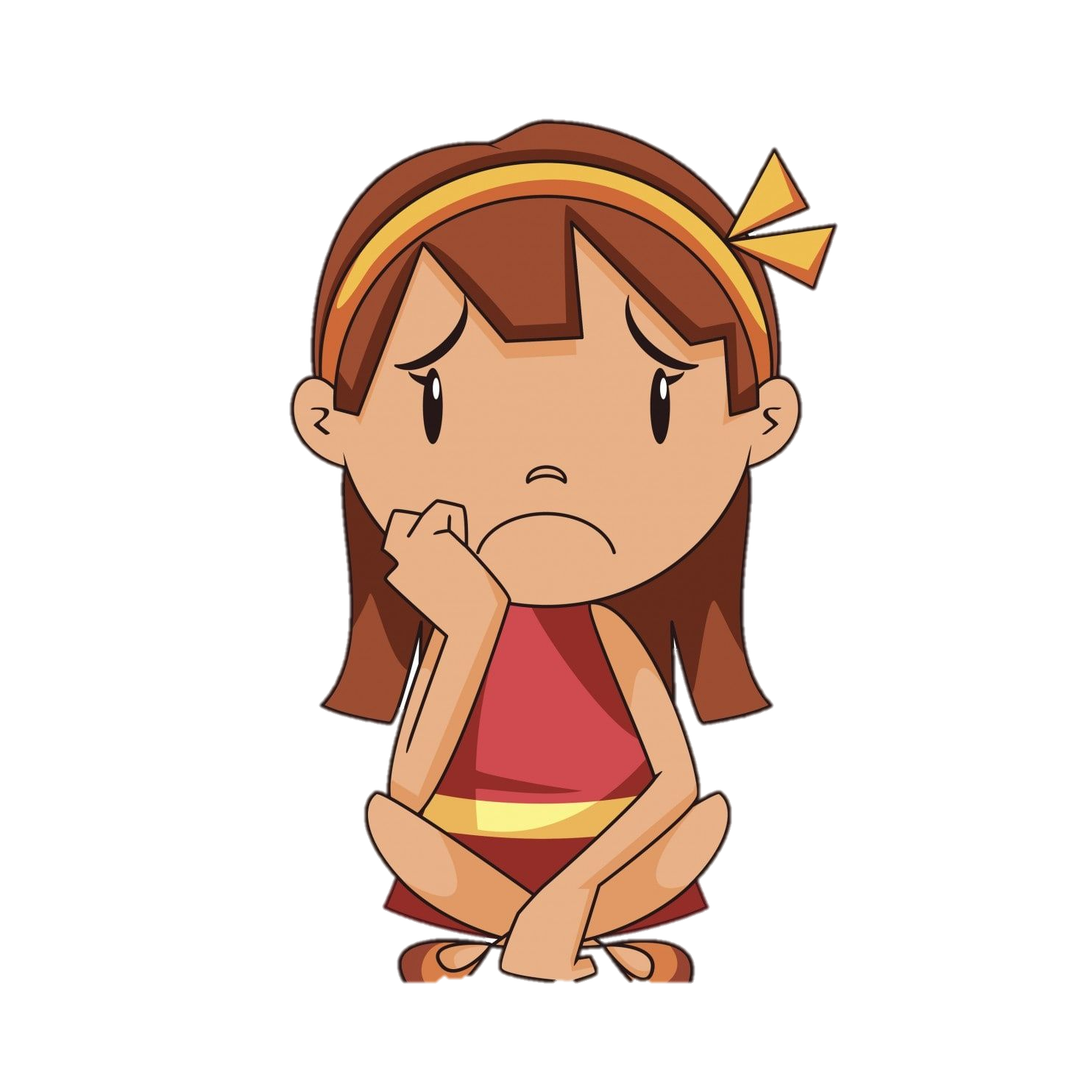 ղ
ո
թ
խ
լ
9
6
8
7
բ
ք
չ
պ
ո
ռ
կ
ու
ա
11
10
3
զ
կ
ր
ա
ո
կ
ի
ա
ն
ա
ո
3
ն
հ
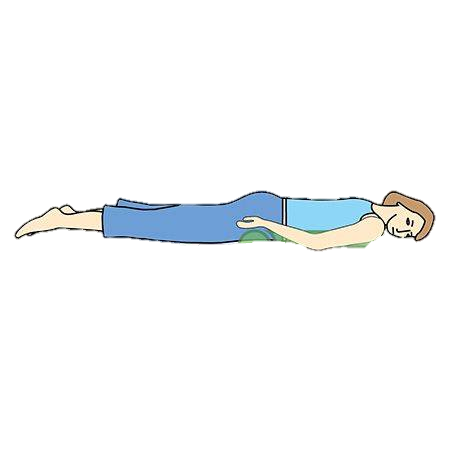 ր
ա
ք
կ
վ
ա
ռ
ա
ն
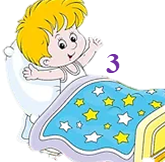 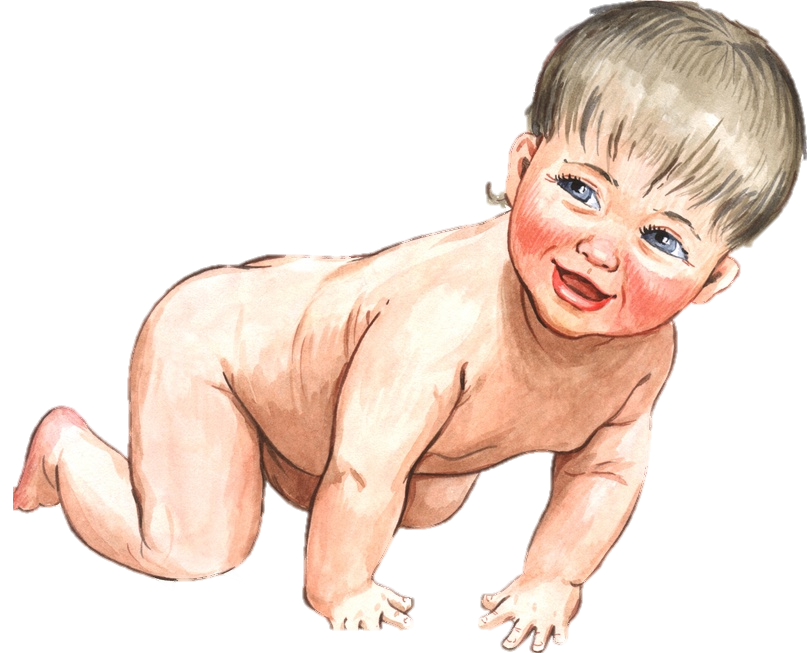 յ
կ
ն
ա
ա
ա
ծ
ա
13
12
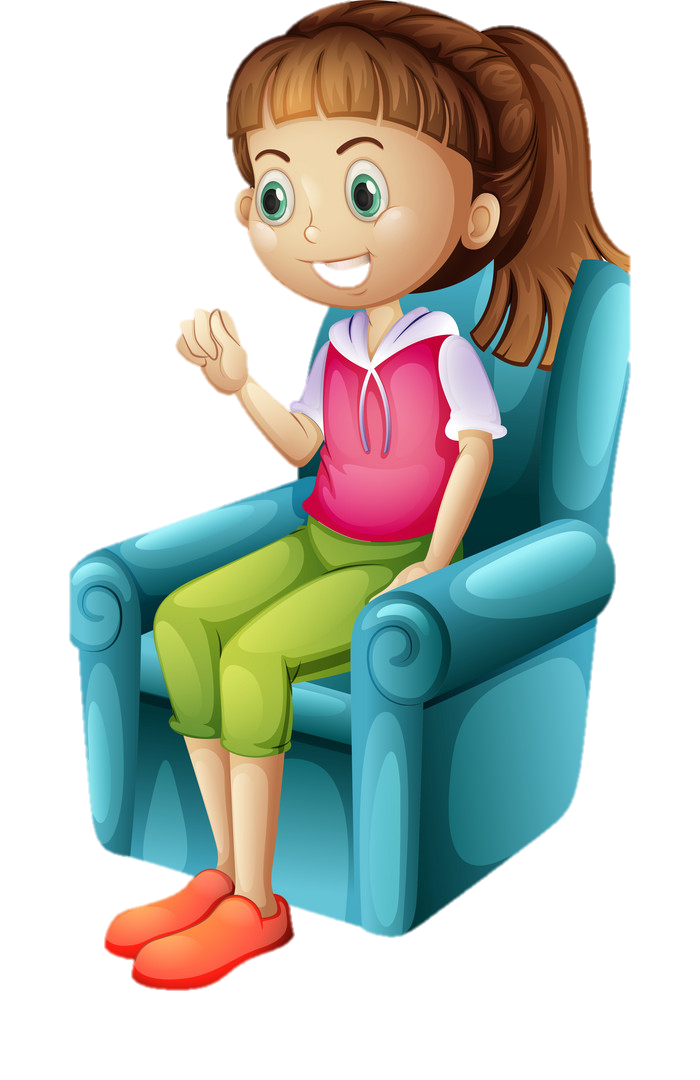 2
չ
գ
ա
ու
ց
ա
ծ
ն
մ
14
ց
ր
4
ա
ր
ծ
ս
ա
ն
ծ
տ
ն
4
8
*
չ
ո
ա
ծ
ք
ե
ա
ծ
տ
ս
5
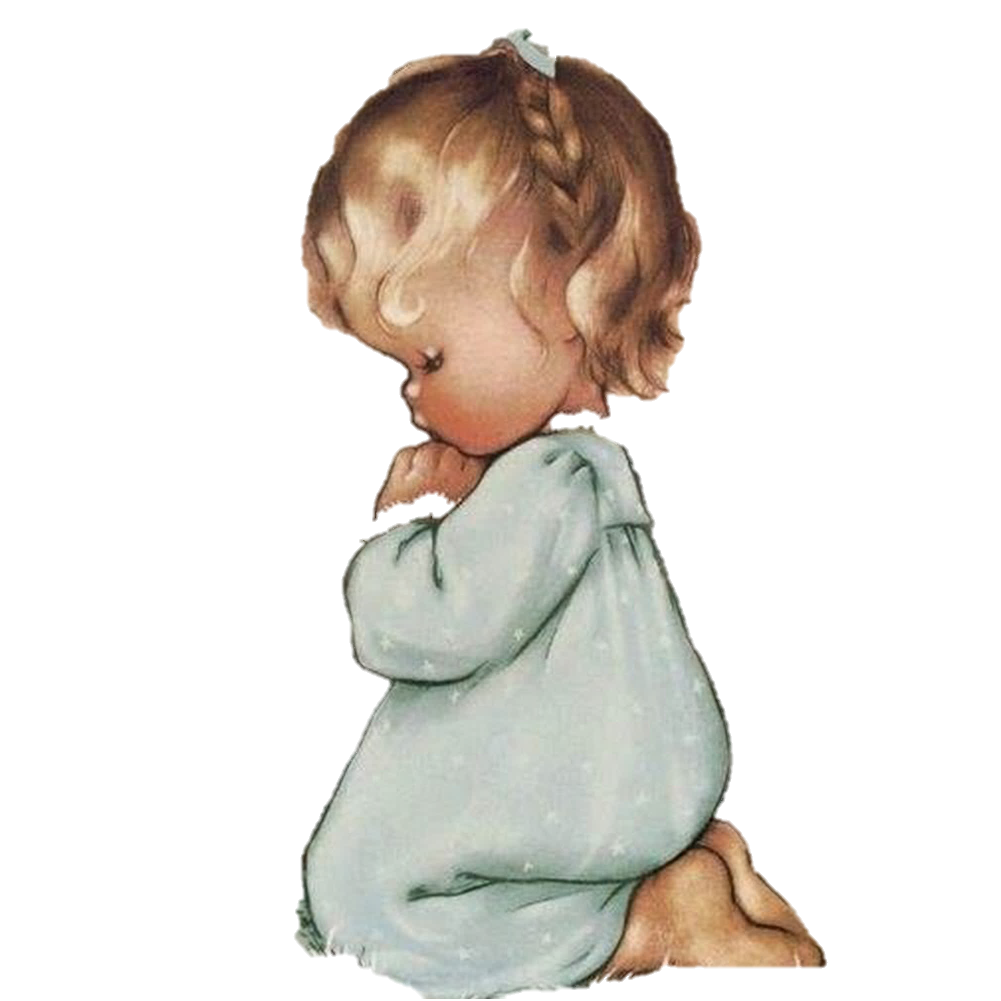 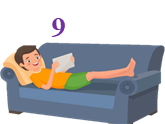 6
ր
ղ
խ
կ
ա
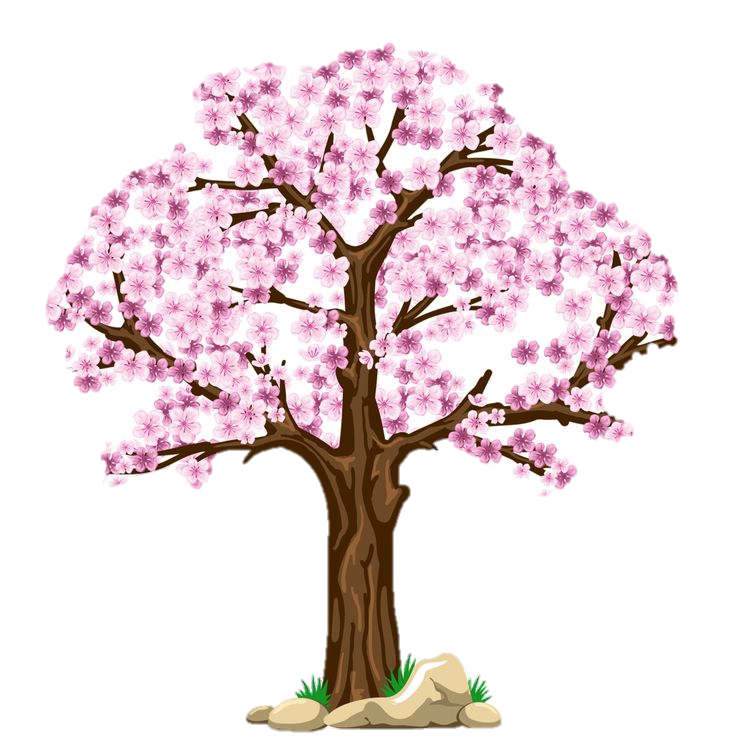 ծ
ա
ծ
6
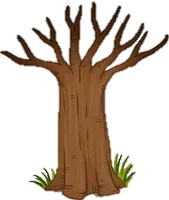 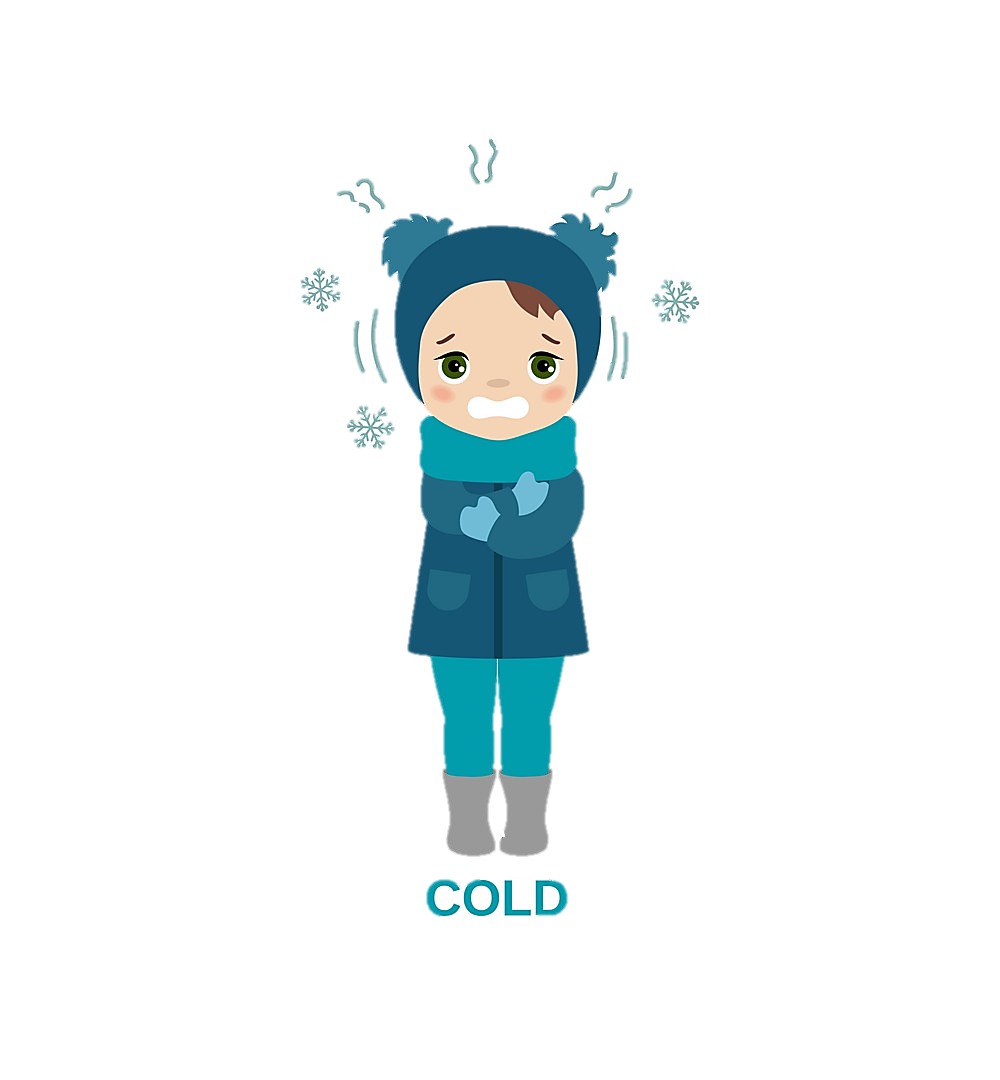 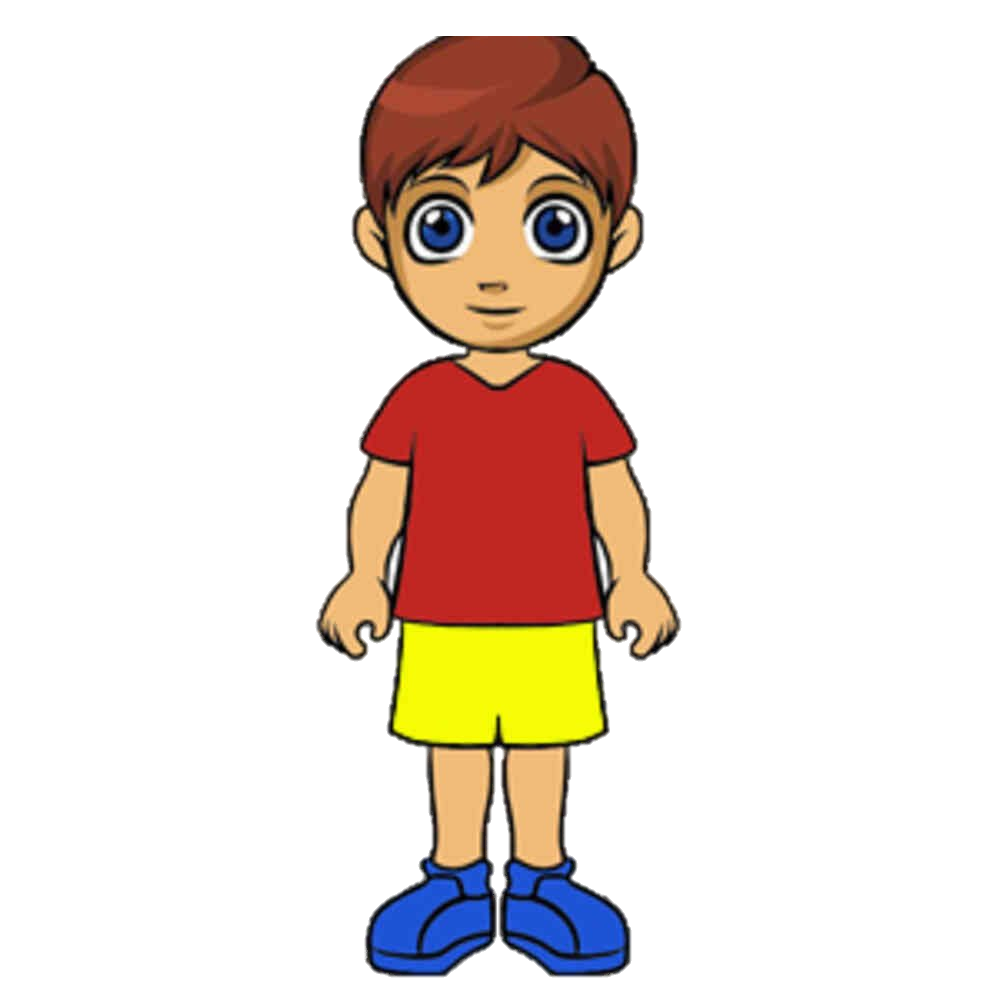 ծ
ծ
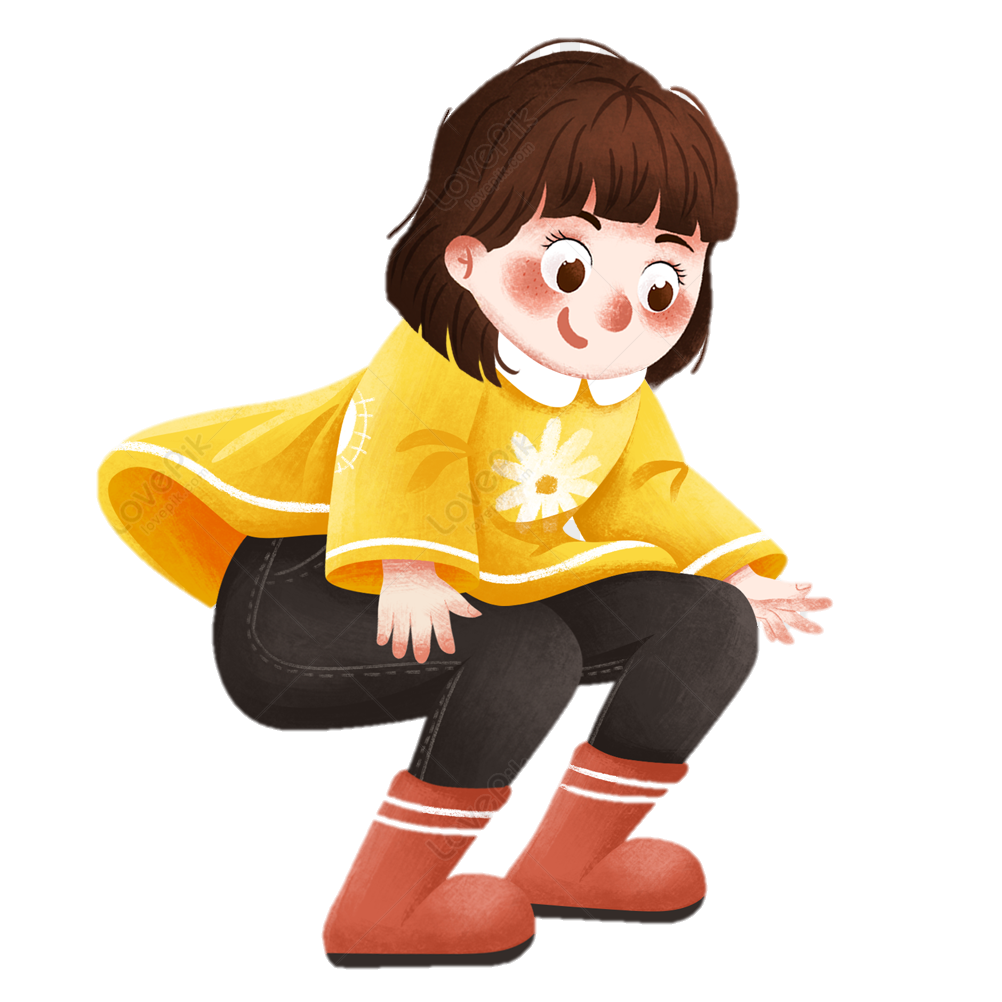 5
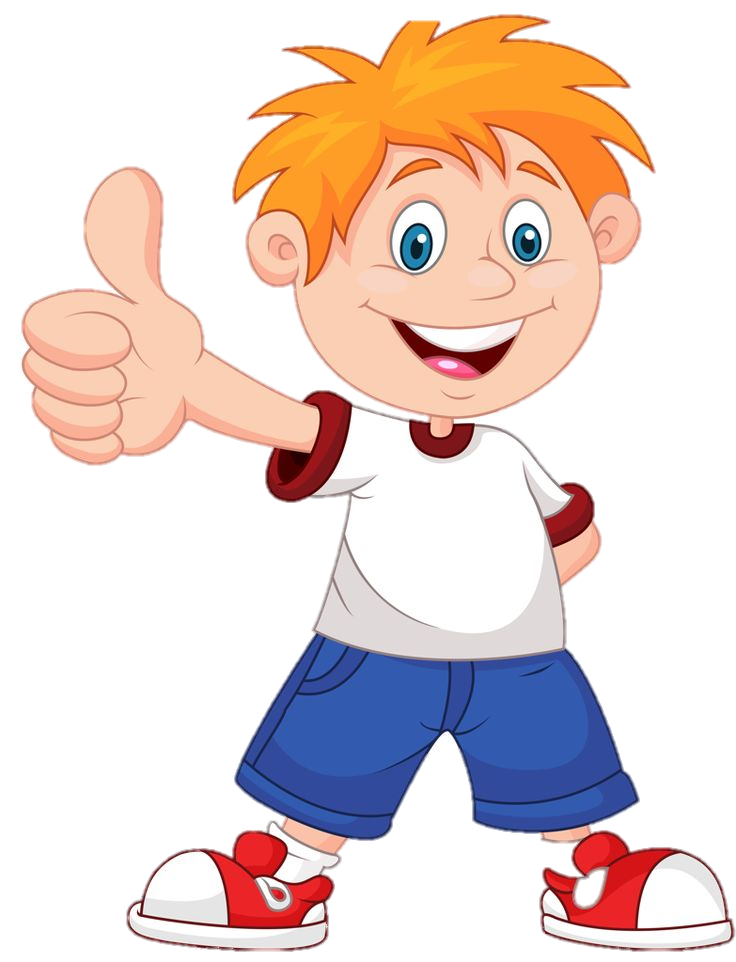 11
10
6
13
12
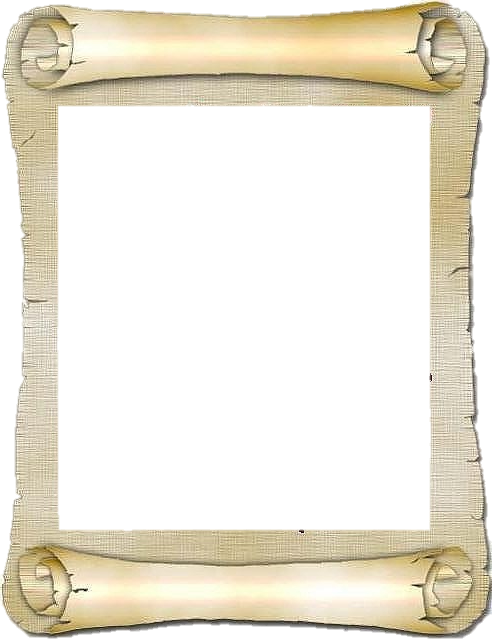 Կեցցե՜ք
Молодцы!
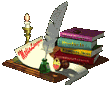